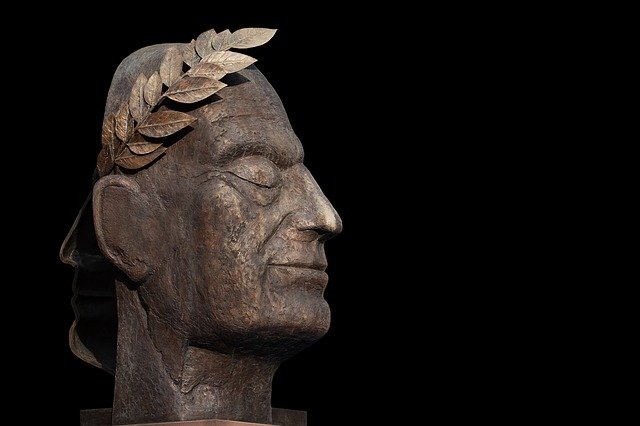 What did the Romans ever do for us?
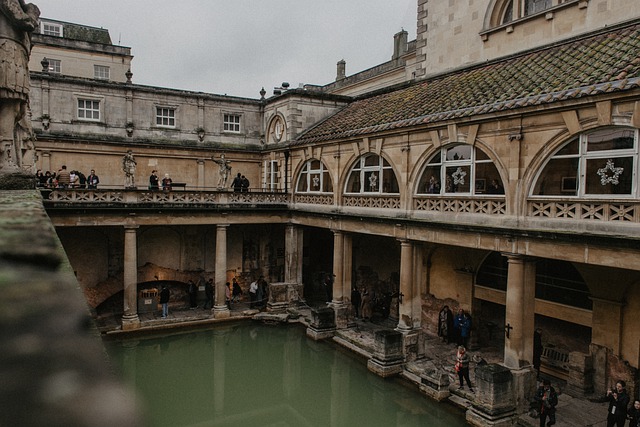 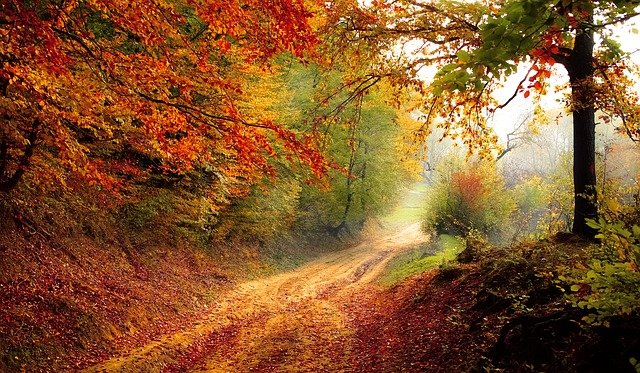 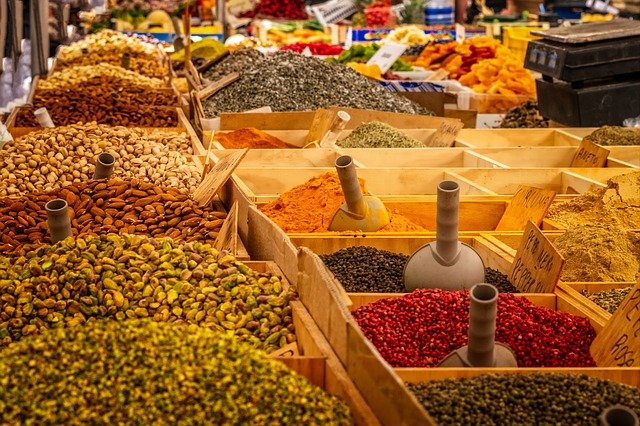 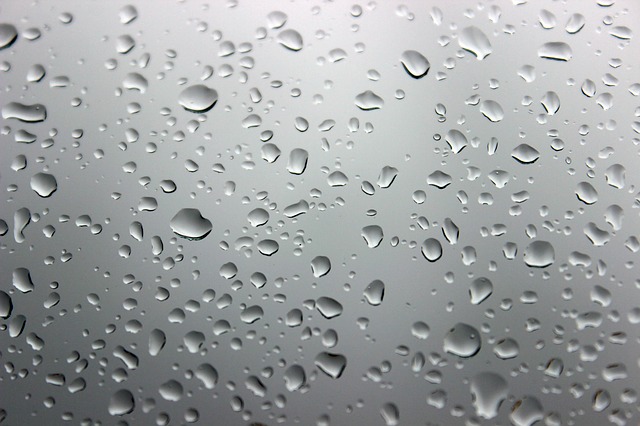 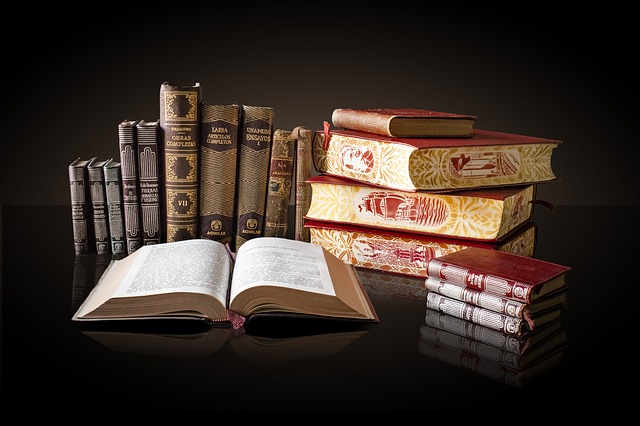 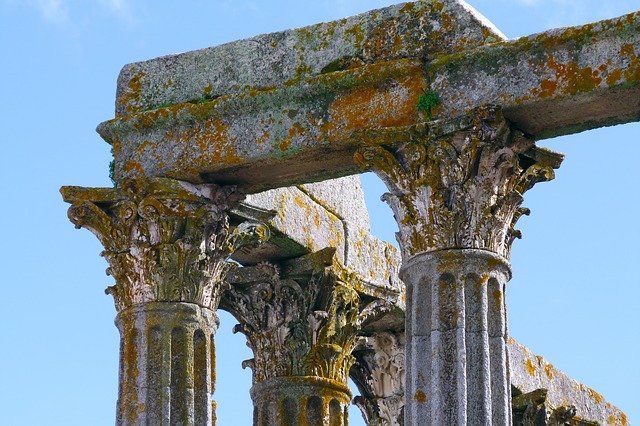 Roads
Trade
Baths
Glass/windows
Literacy
Towns
Clean water – aqueducts
Money
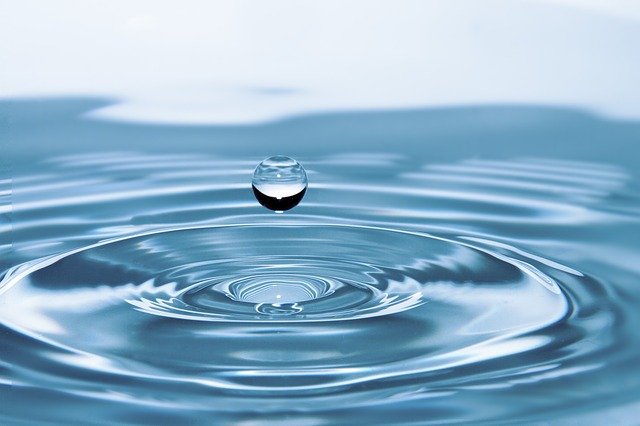 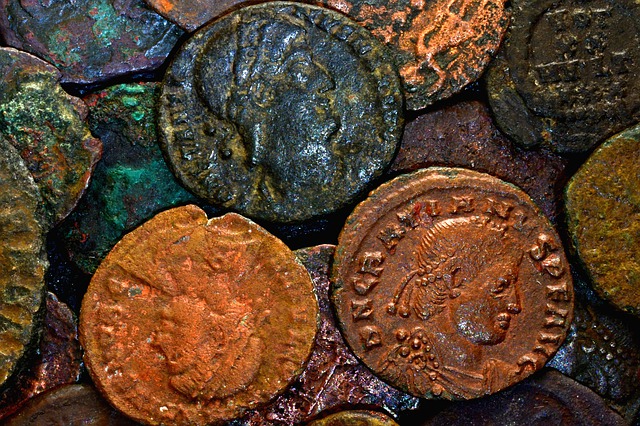 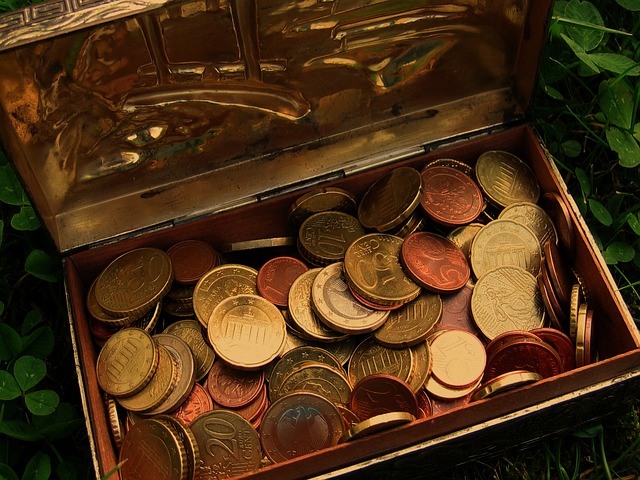 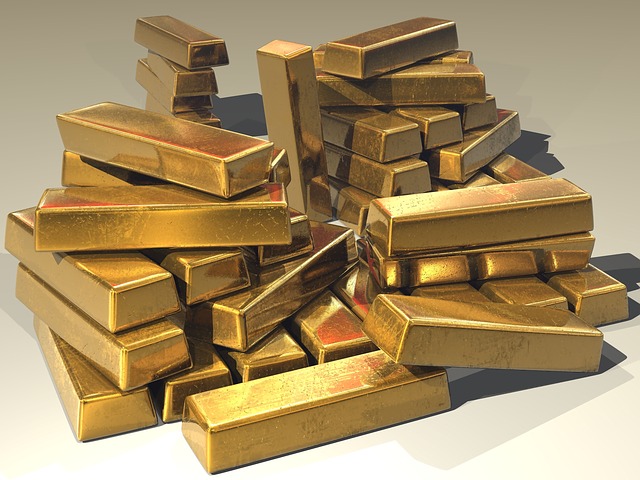 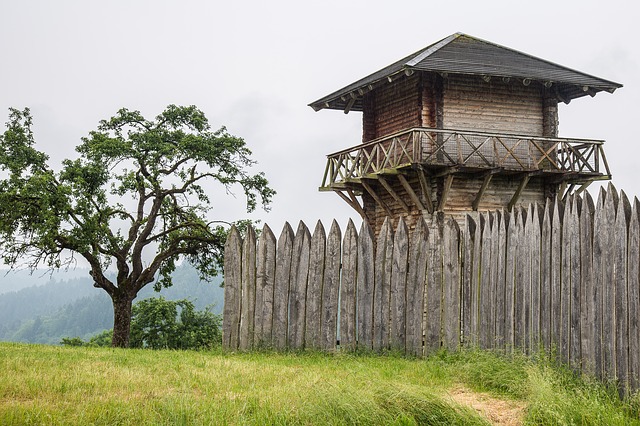 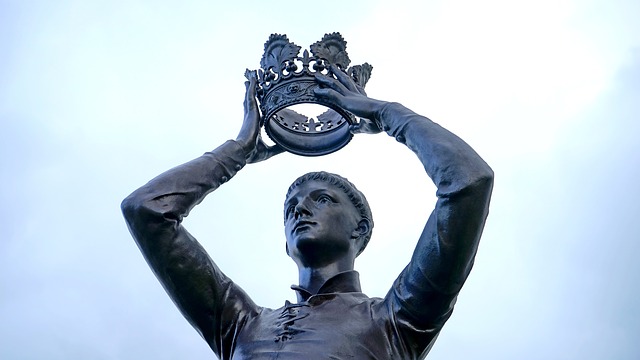 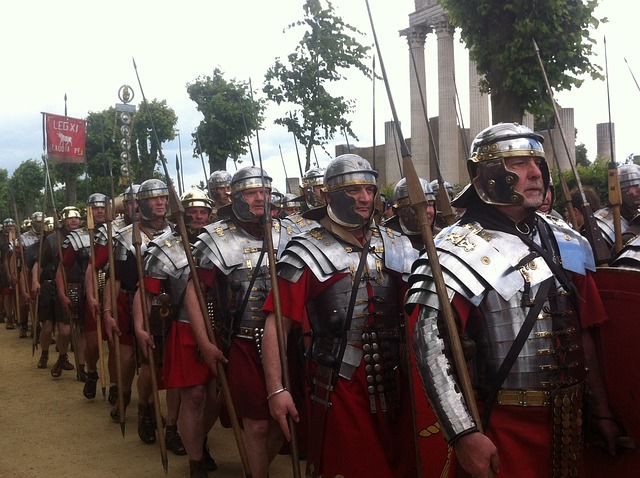 Military occupation
Exploitation of natural resources
Warfare and military conscription
Patriarchy
Payment of tributes